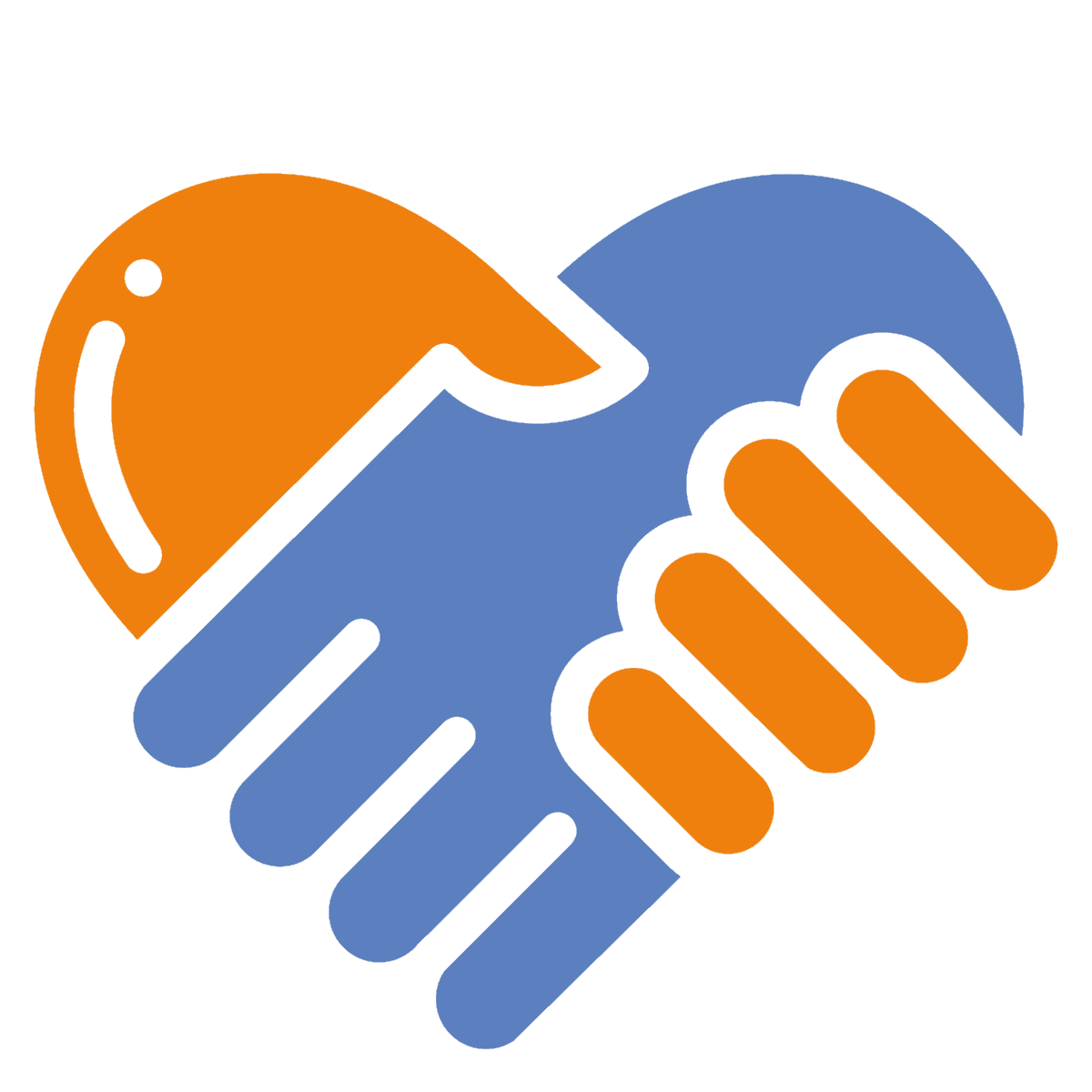 Una mano tesa
Affrontare
Età 11-13
Una mano tesa
Durata:  35 minuti
Obiettivi formativi:
I partecipanti avranno occasione di:
Identificare le persone chiave che possono aiutarli ad affrontare i problemi di cyberbullismo
Identificare le fonti chiave, disponibili online, di aiuto e sostegno per i problemi di cyberbullismo

Parole chiave: cyberbullismo, segnalazione, supporto, aiuto, consiglio, risoluzione, risposta, prevenzione
Strumenti: Foglio “Mano di supporto” (slide 5)
Domande chiave
A chi chiederesti aiuto se fossi preoccupato per il bullismo?
In che modo queste persone potrebbero aiutarti?
A chi altro potresti rivolgerti per chiedere aiuto? (es. linee di assistenza, organizzazioni, ecc.)
La tua fonte di aiuto varia a seconda del tuo ruolo in un episodio di cyberbullismo?
Perché?
Chi ci può aiutare
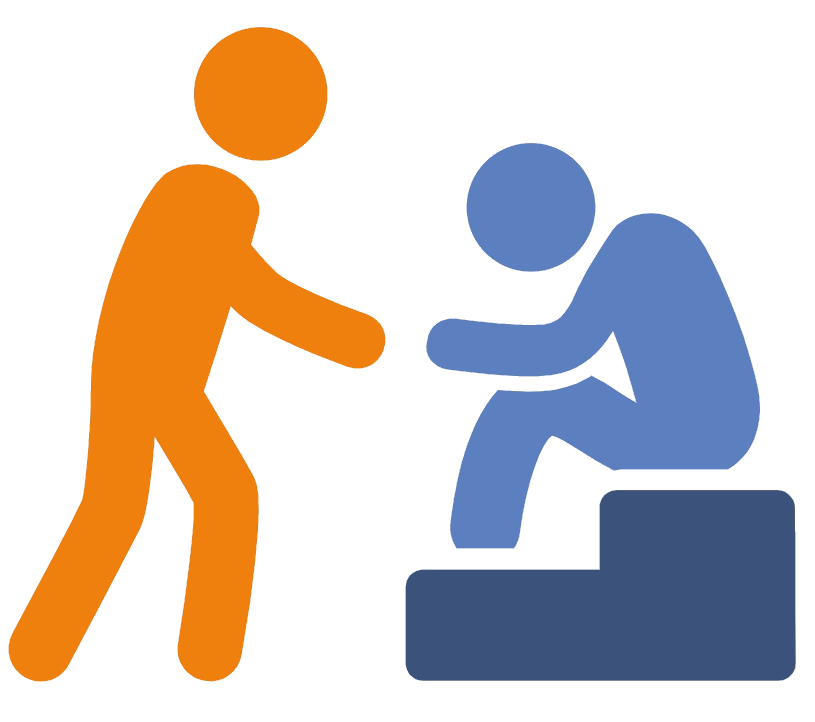 Come cercheresti aiuto in caso di un problema online?

Considerate il maggior numero possibile di fonti di supporto.
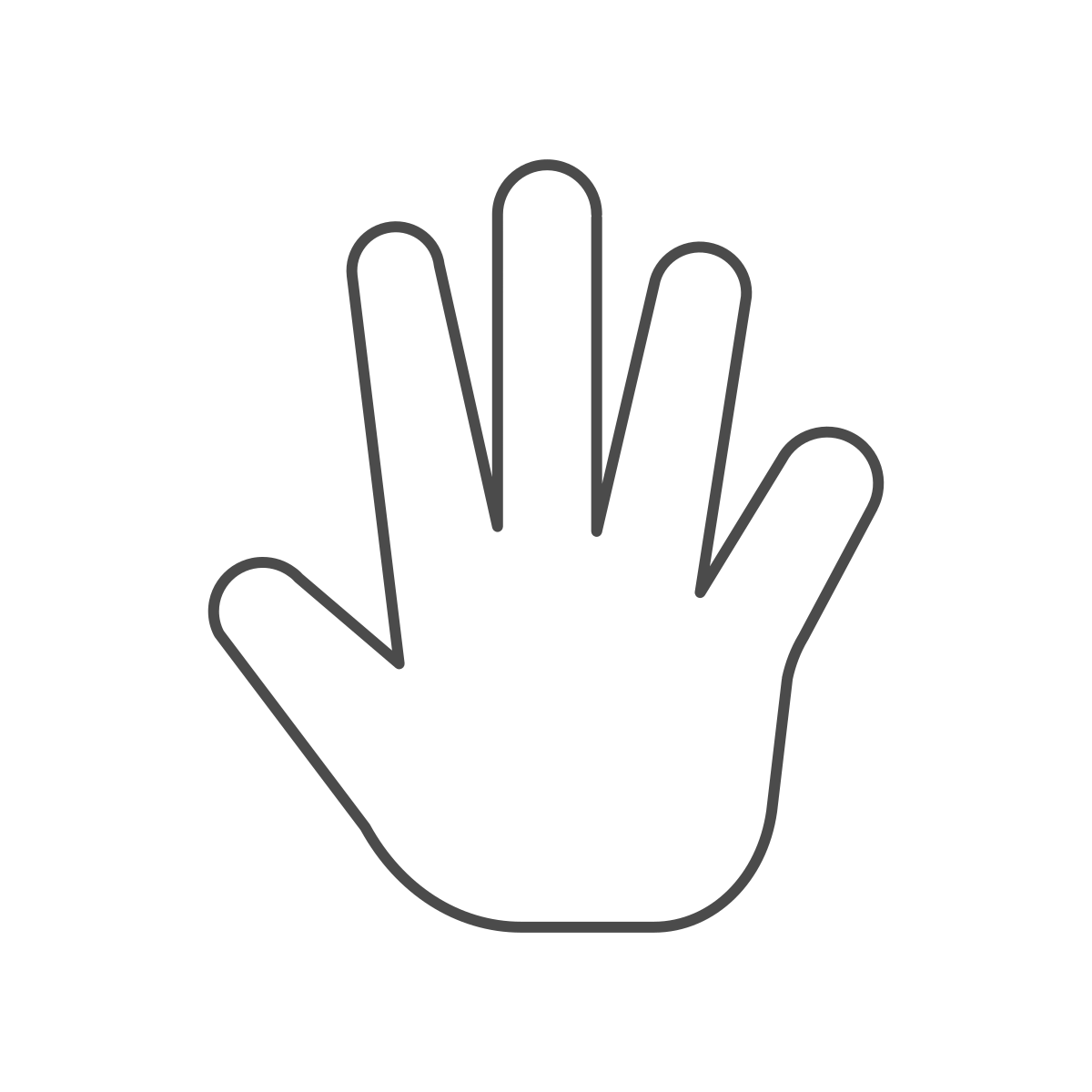 Una mano tesa
Considera il contesto…
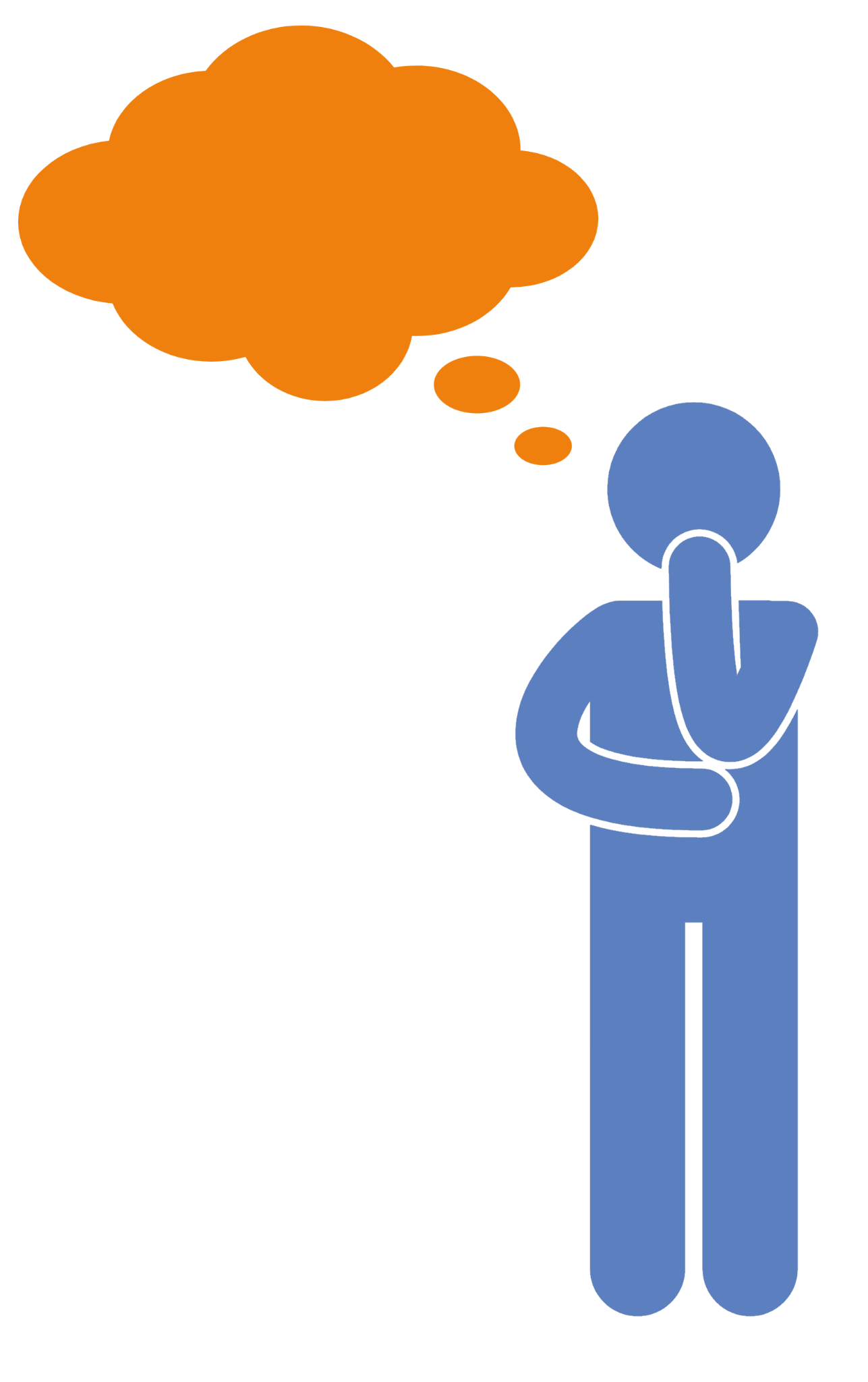 Andresti sempre alla stessa fonte (o fonti) di sostegno se...
...fossi vittima di cyberbullismo?
... vedessi qualcun altro essere vittima di cyberbullismo?

Perché/Perché no?